Yidian Chen(陈亦点)
School of Physics, Hangzhou Normal University
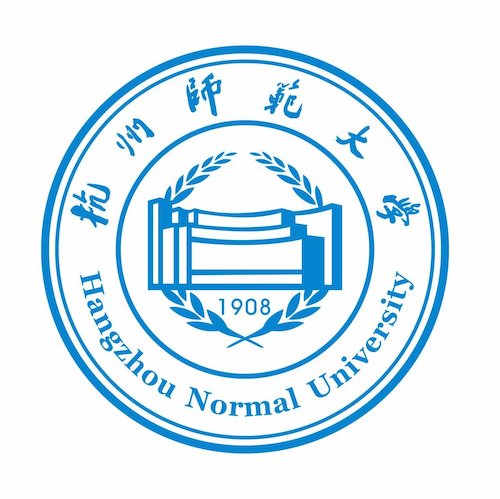 Feb. 7, 2025
1
Introduction

Nf=2+1 Soft-Wall Model
 
III. Chiral Phase Transition Dynamics

VI. Summary
2
I. Introduction
3
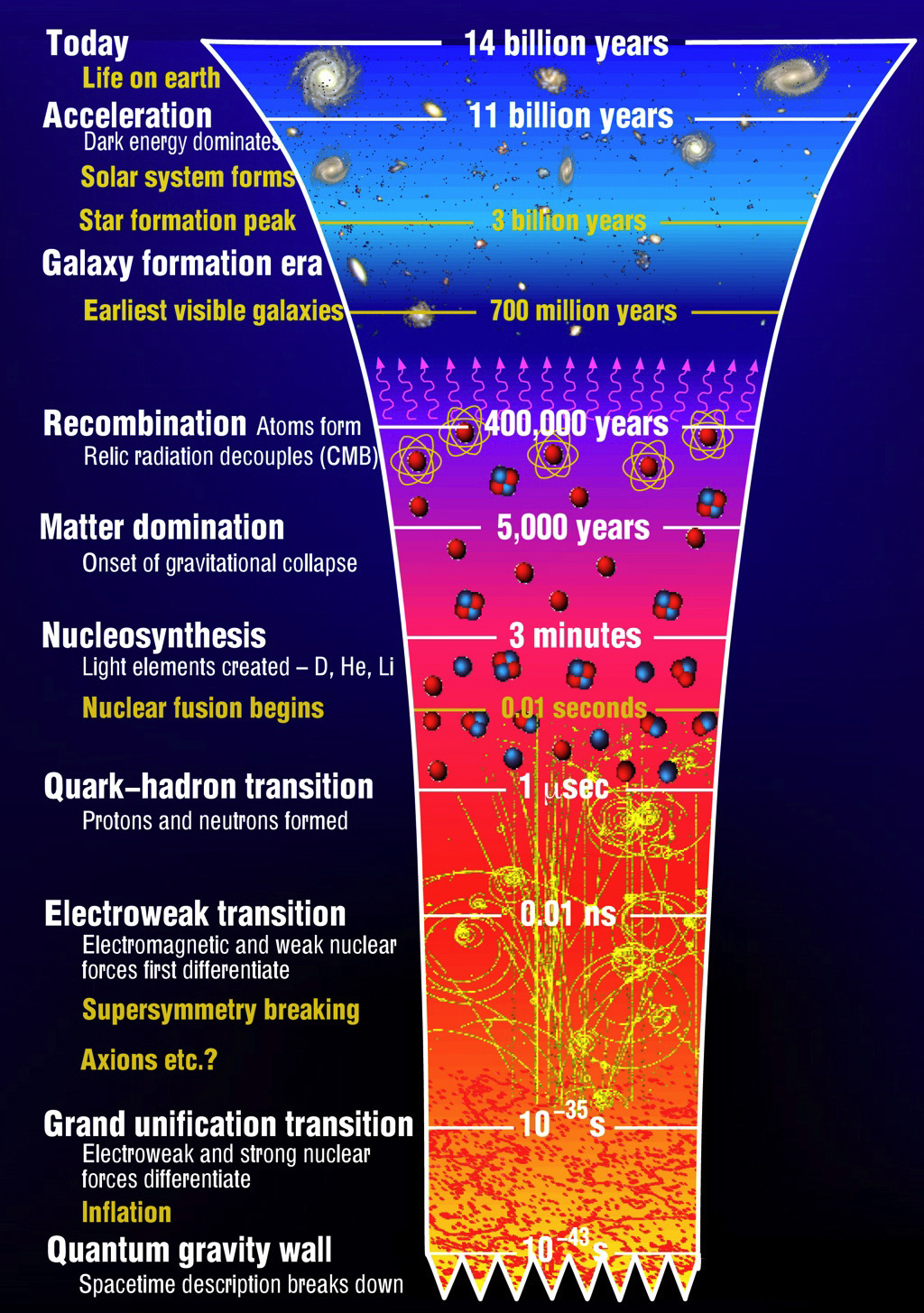 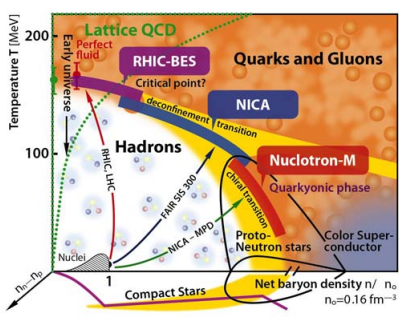 Cosmic QCD phase transition
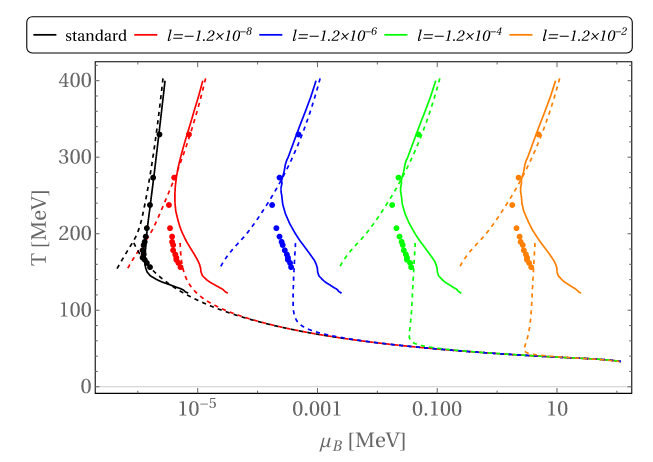 4
Gao et al., PRL(2022)
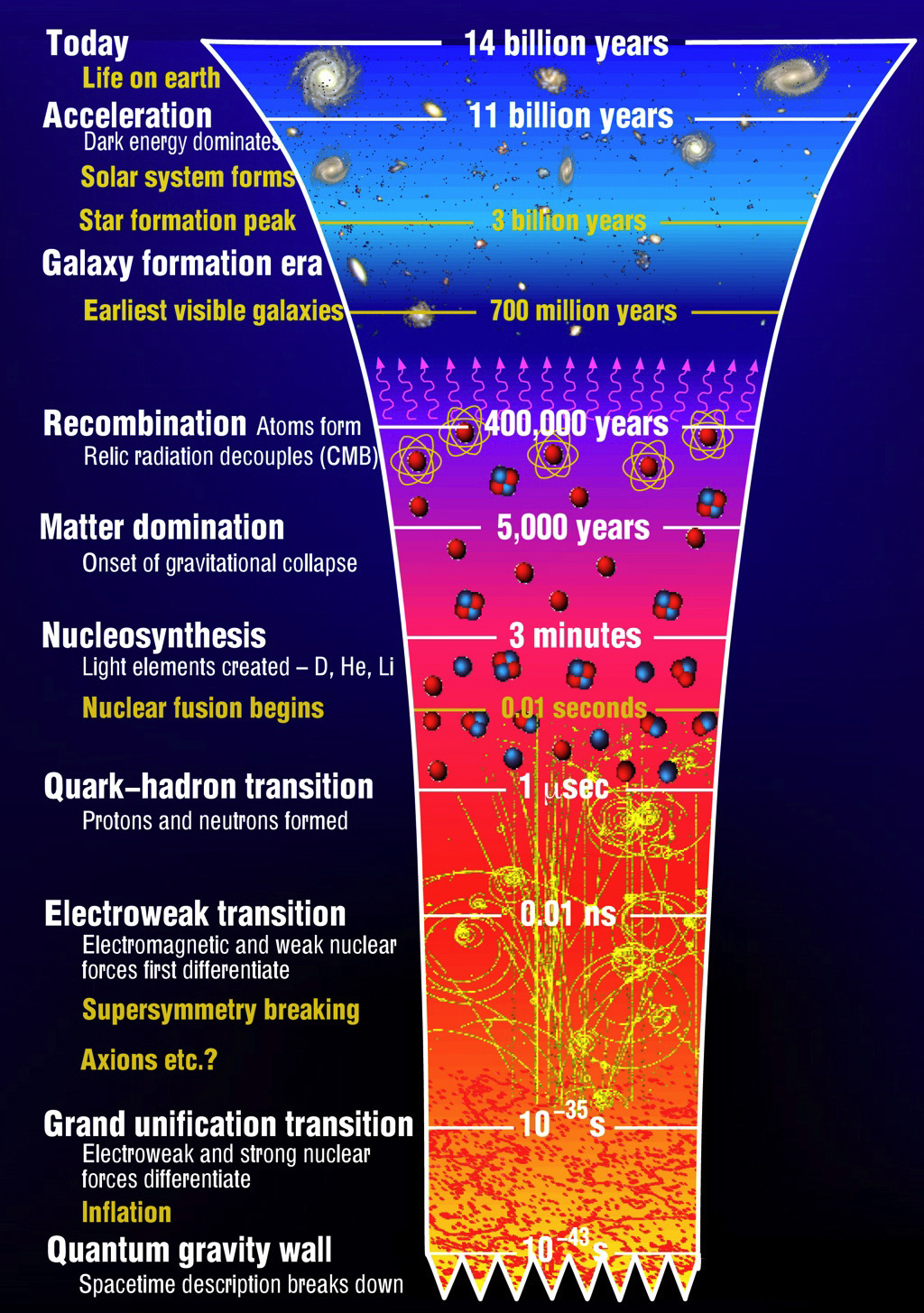 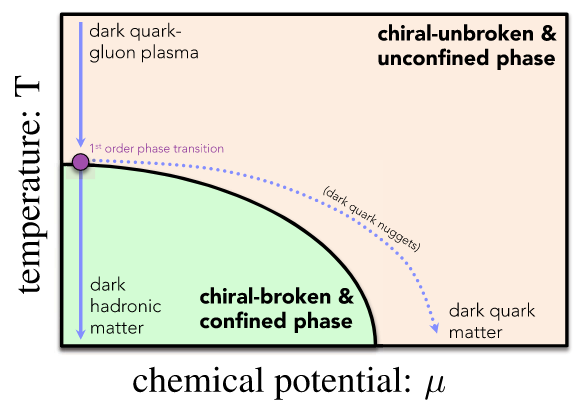 Dark QCD phase transition?
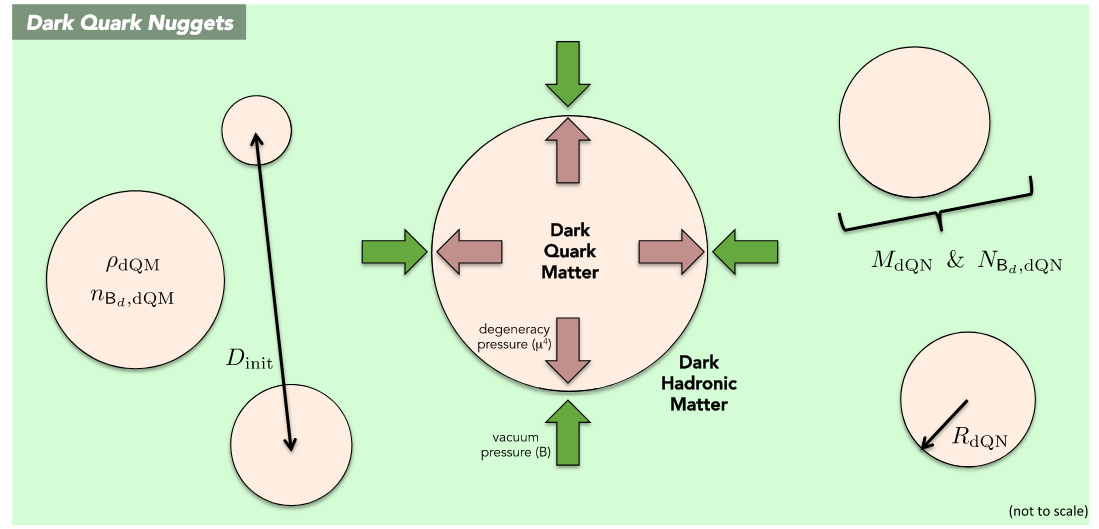 5
Bai et al., PRD(2019)
Holographic Bounce Solution
Y. Chen, Danning Li and M. Huang, JHEP(2023)
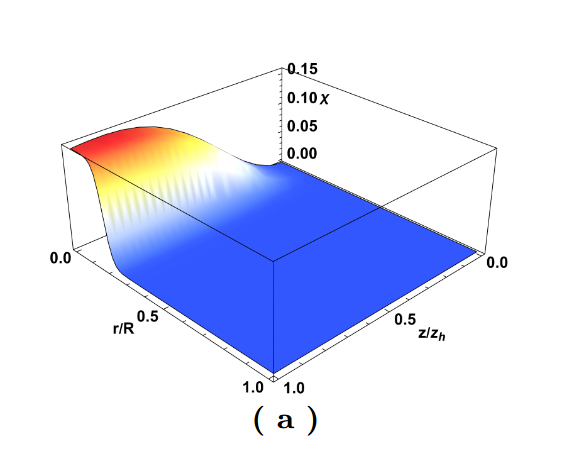 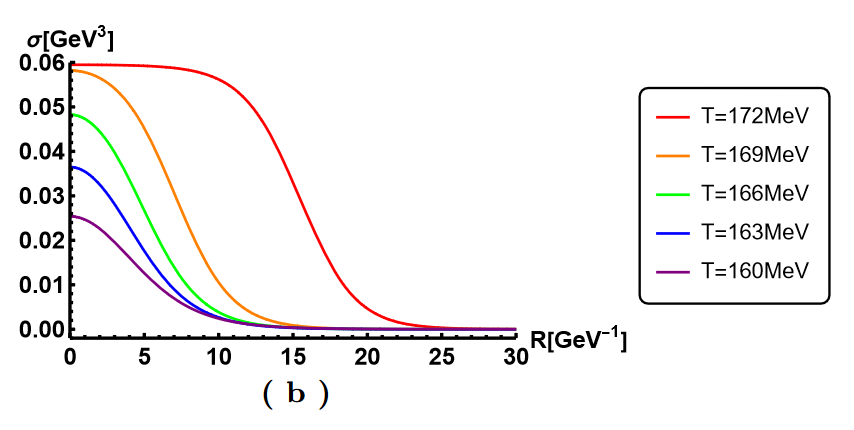 the condensate σ as a function of the radial coordinate r at different temperatures.
the bounce solution of the scalar field χ as a function of the fifth dimensional coordinate z and the radial coordinate r
6
GW Power Spectra
Y. Chen, Danning Li and M. Huang, JHEP(2023)
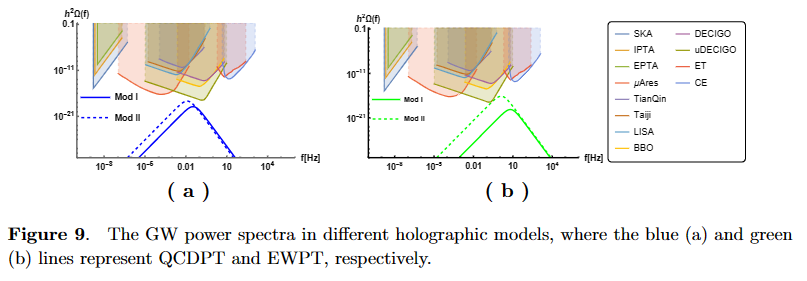 NANOGrav-15
β ⇧
α ⇧
7
GW from QCD phase transition
Athron et al., PRL(2024)
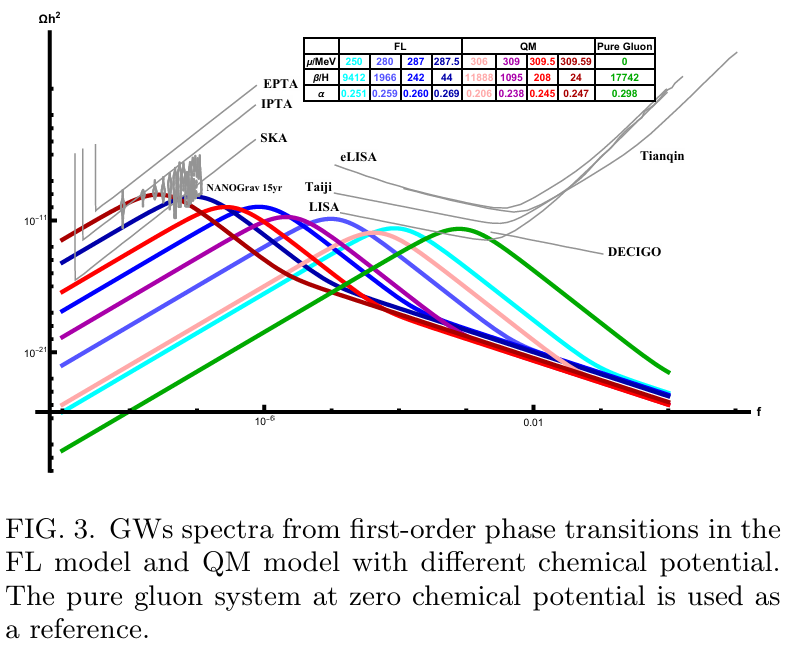 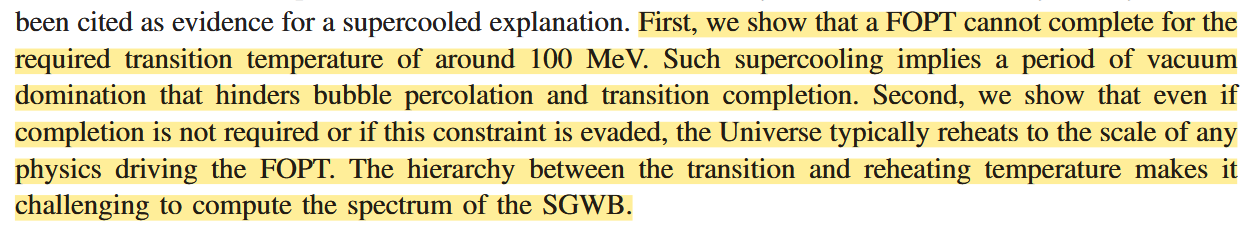 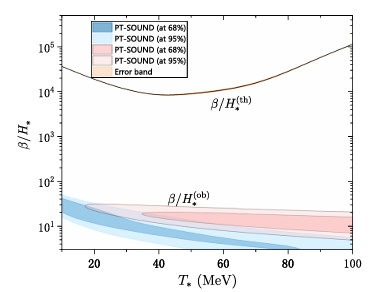 8
Zheng et al., PRD(2025)
J. Shao, H. Mao and M. Huang, PRD(2025)
Holographic Dictionary:   d-QFT/d+1-Gravity
AdS/CFT: original discovery of duality
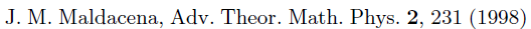 relates gravity theories on anti-de Sitter spacetimes to conformal field theories
General Gauge/Gravity duality
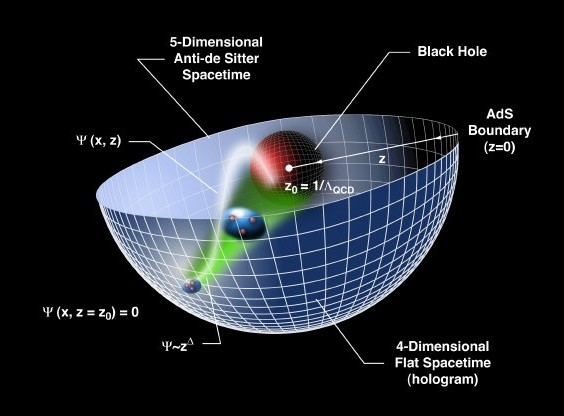 9
Holographic dictionary
Boundary QFT                   Gravity
              Local operator                                 Field
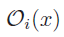 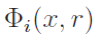 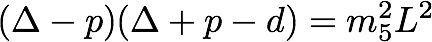 Strongly coupled                      Weakly coupled semi-classical
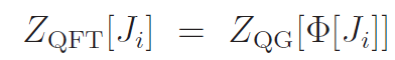 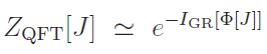 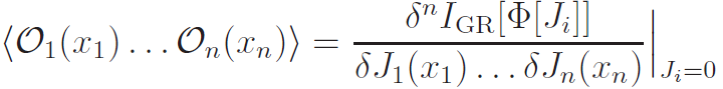 10
KKSS model (soft-wall model)
Karch et al., arXiv: 0602229[hep-ph]
5D action
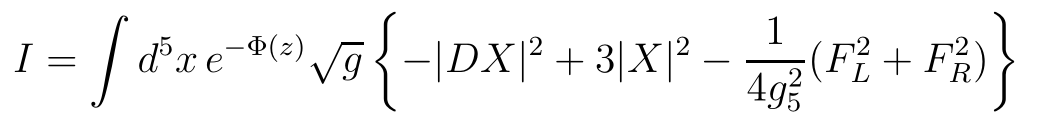 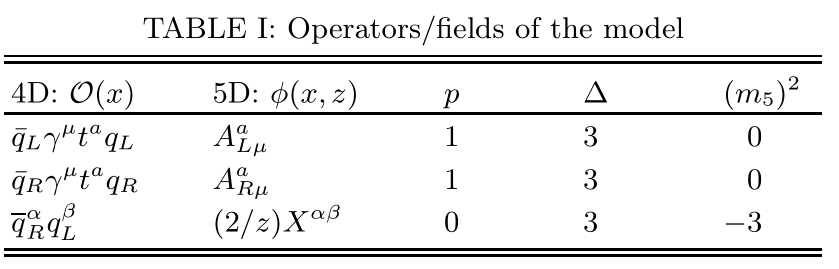 Dilaton profile
Conformal AdS5
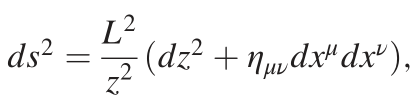 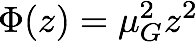 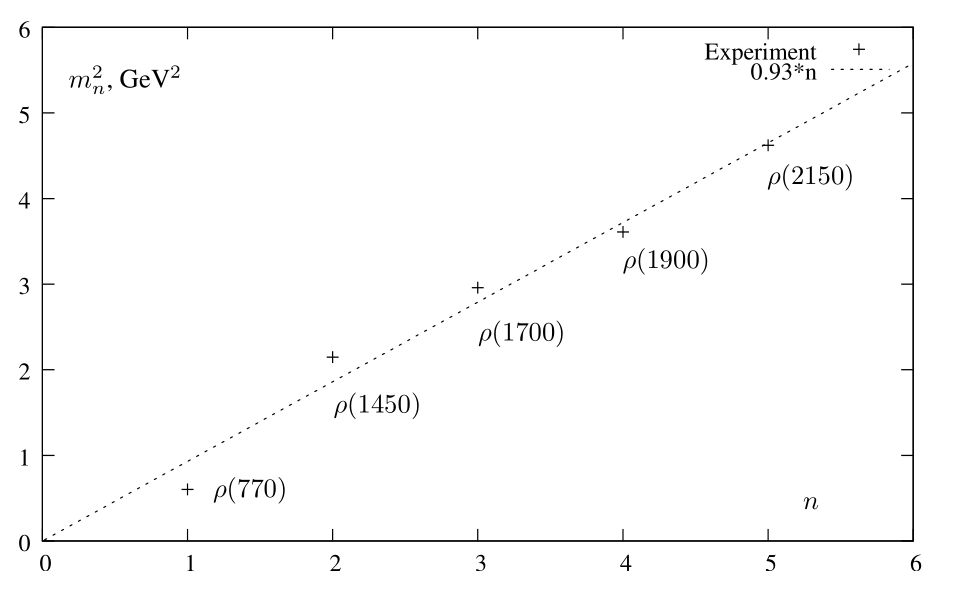 e.o.m
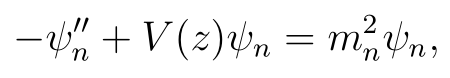 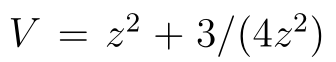 11
Chiral condensate
Chelabi et al., PRD(2016), arXiv: 1511.02721
Chelabi et al., JHEP(2016), arXiv: 1512.06493
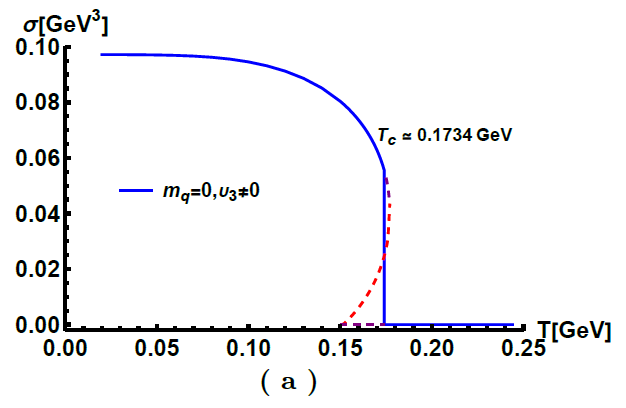 5D action
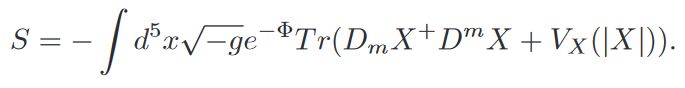 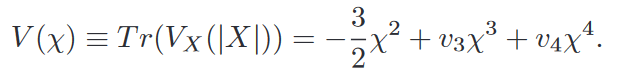 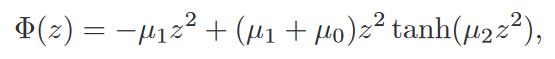 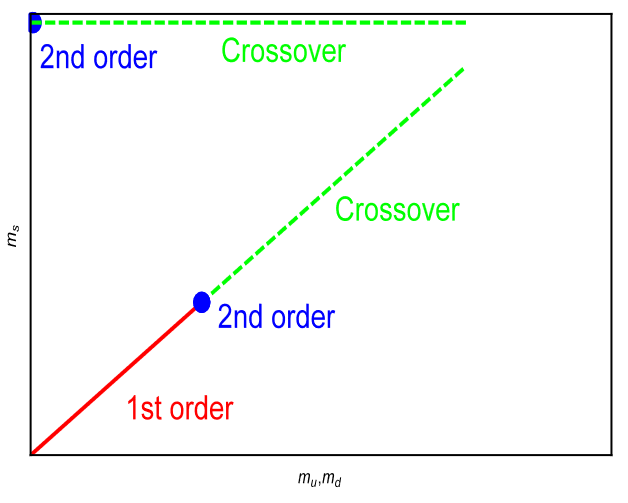 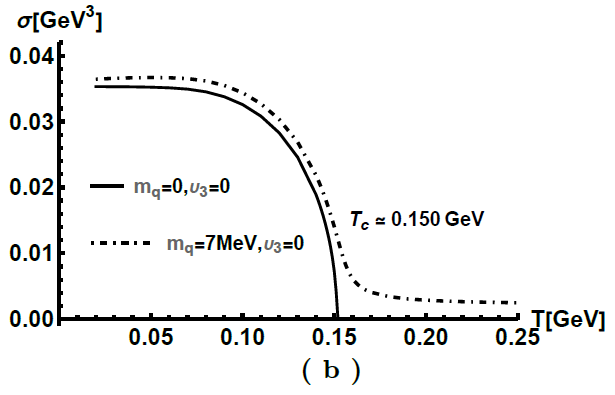 12
II. Nf=2+1 Soft-Wall Model
13
5D Model
Φ denotes the dilaton field and the complex scalar field X corresponds to the quark condensation.
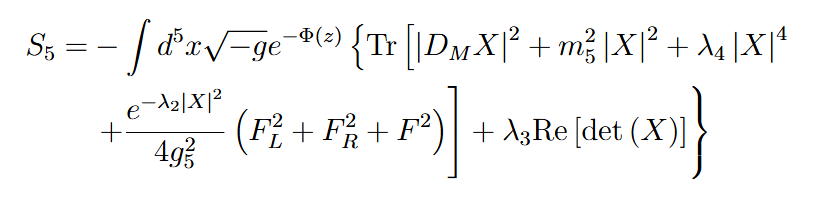 5D action
Dilaton profile
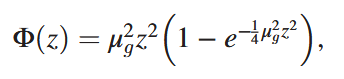 Fang et al., PRD(2019)
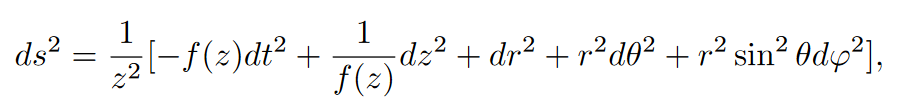 Metric
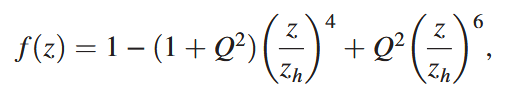 14
5D Model
The five-dimensional EMD theory
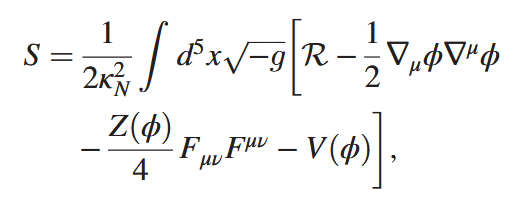 Cai et al., PRD(2022)
15
5D Model
Y. Chen and M. Huang, PRD(2022)
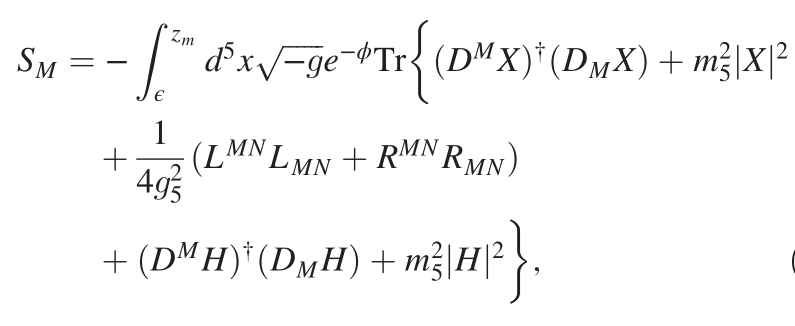 5D action
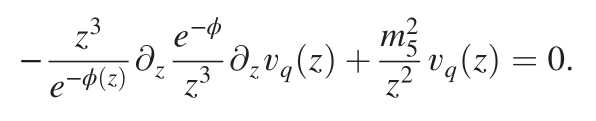 EOM for X:
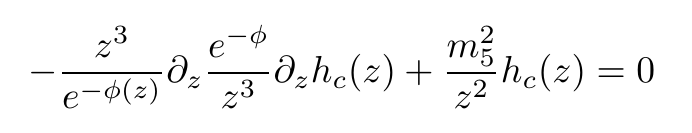 EOM for H:
16
5D Model
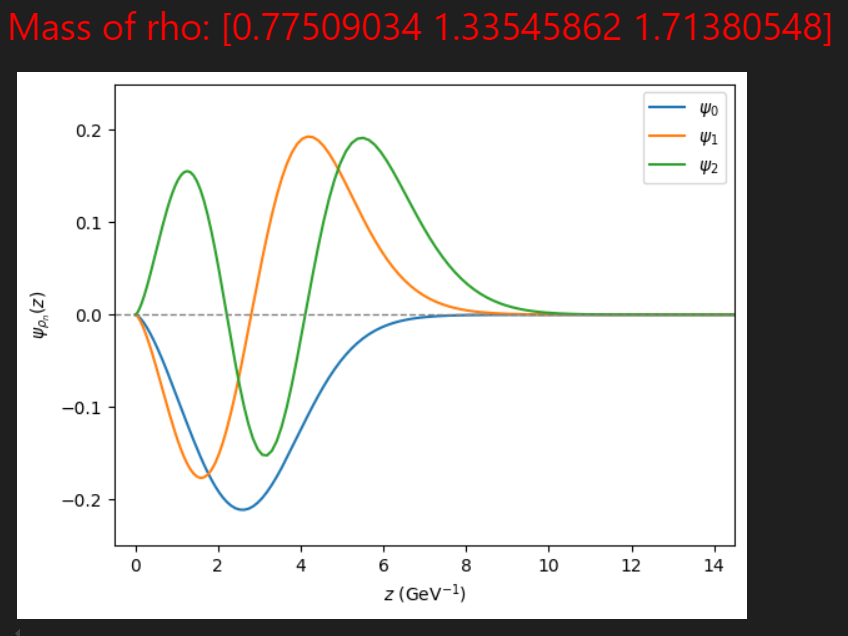 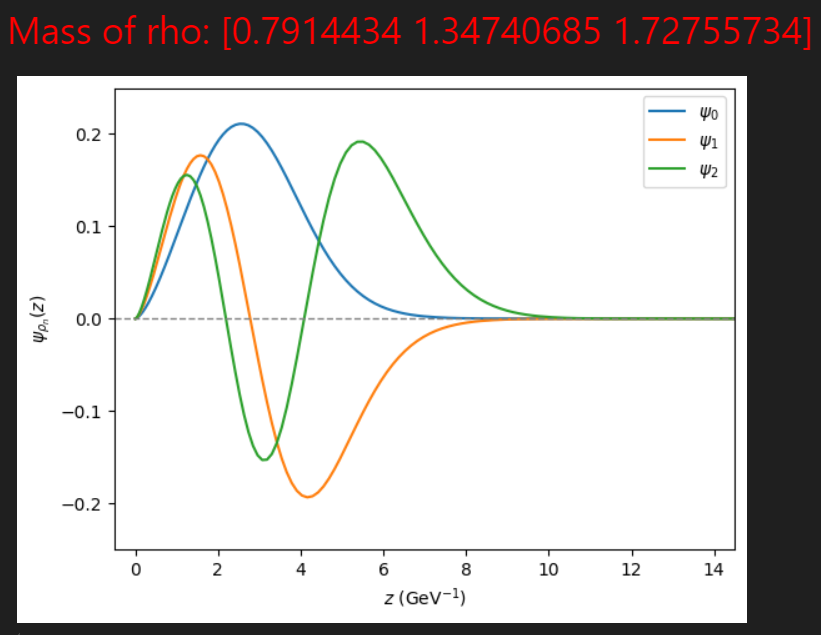 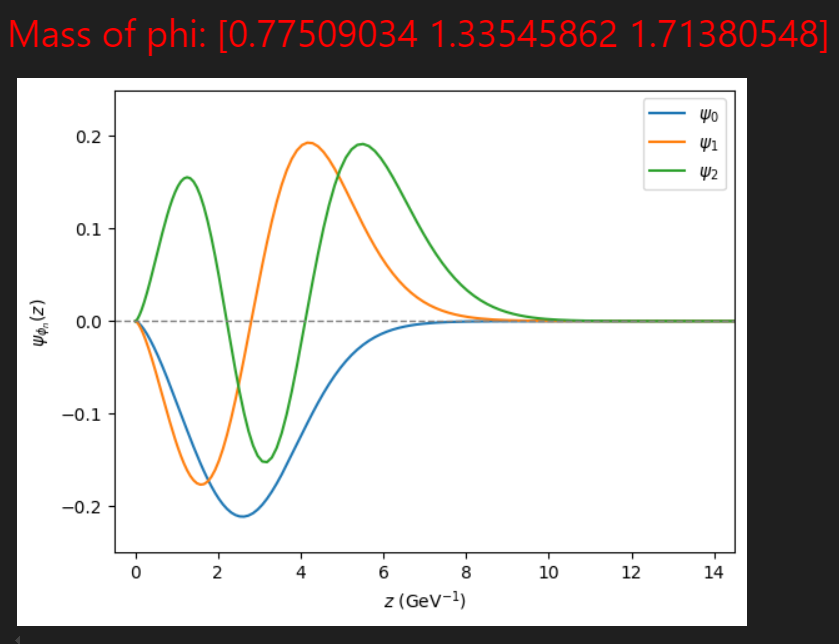 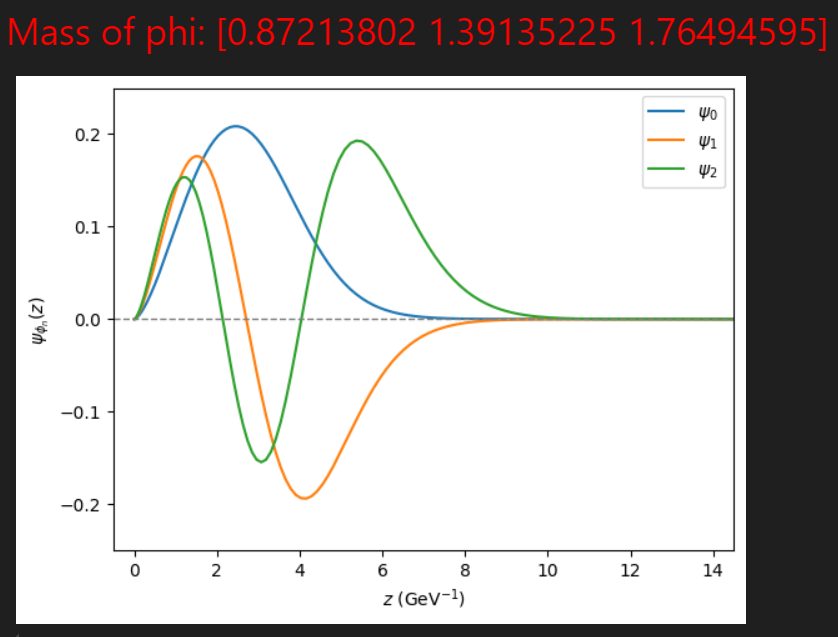 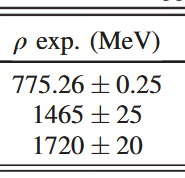 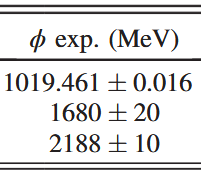 17
Meson Spectra
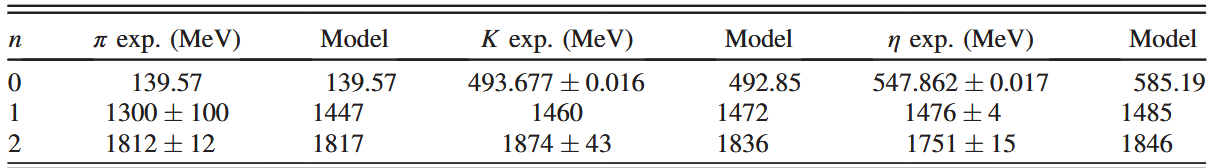 139.9 1464.1 1837.5
499.5 1563.9 1936.9
596.4 1614.0 1997.0
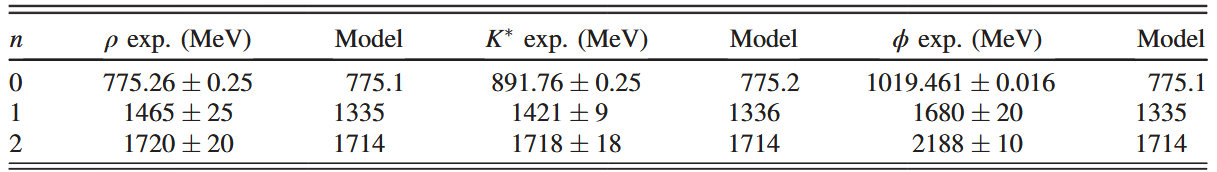 872.1
1391.4
1764.9
791.4
1347.4
1727.6
847.6
1375.2
1750.0
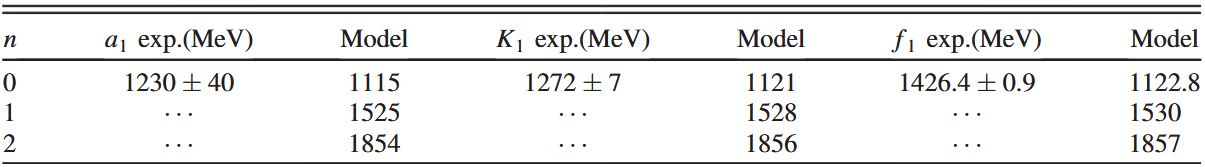 1145.2 1555.2 1888.1
1260.9 1665.7 1994.5
1307.2 1730.2 2064.1
18
Fang et al., PRD(2019)
Chiral Phase Transition
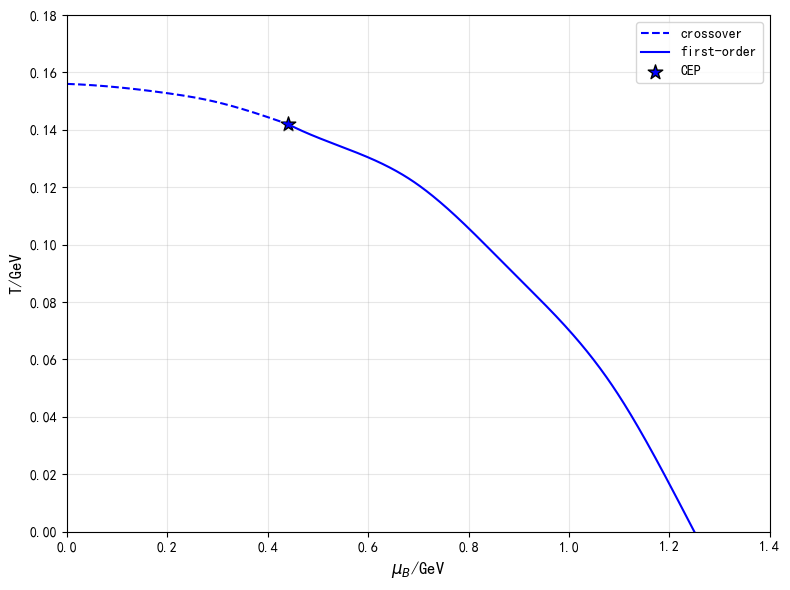 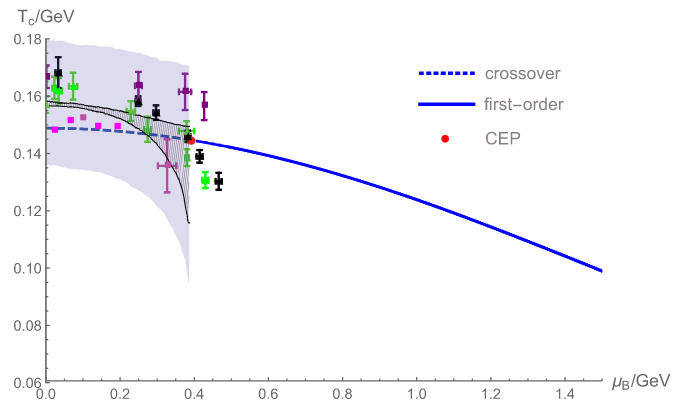 Fang et al., PRD(2019)
19
III. Chiral Phase Transition Dynamics
20
GW power spectra
Y. Chen, Danning Li and M. Huang arXiv: 2212.06591
Within the linear approximation, the total GW power spectra can be written as
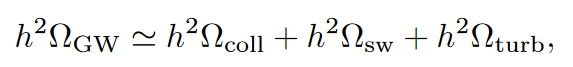 we have found that for the holographic model, the final velocity of the bubble wall is less than the speed of sound, i.e., the non-runaway case. According to Ref. [C. Caprini et al., JCAP(2016)], the GWs generated by collisions in the non-runaway case can be neglected with respect to acoustic waves and magnetohydrodynamic turbulence. Therefore, the total power spectrum is approximated to
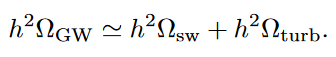 Due to the complexity of turbulence, the contribution from the turbulence is dropped in this paper to make a conservative estimate.
21
GW power spectra
Y. Chen, Danning Li and M. Huang arXiv: 2212.06591
The key quantities which determine these power spectra are the following:
The percolation temperature Tp is defined as the temperature at which the probability to have the false vacuum is about 0.7.
The phase transition strength parameter α, which is related to the scalar potential energy released during the phase transition
The bubble wall speed vw
The transition rate parameter β, which can be thought of as the inverse phase transition duration
22
GW power spectra
Y. Chen, Danning Li and M. Huang arXiv: 2212.06591
The nucleation temperature is defined as one bubble per unit Hubble volume and is written as
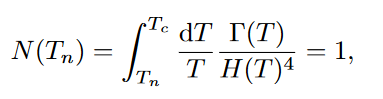 the probability of a false vacuum is defined as
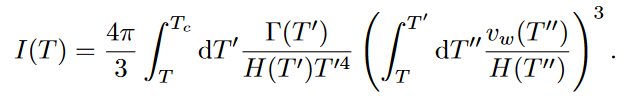 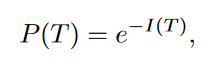 23
GW power spectra
Y. Chen, Danning Li and M. Huang arXiv: 2212.06591
The parameter α is defined as
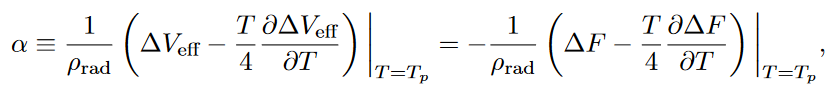 Near-conformal model α~O(1)
The inverse of the duration time is defined as
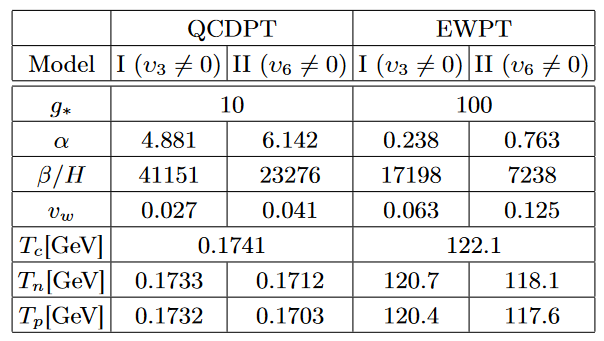 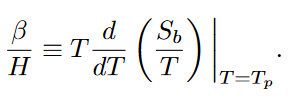 Strongly coupled theory β~10000 ?
F.R. Ares et al., Phys.Rev.Lett.(2022);
J. Shao, Mei Huang, Phys.Rev.D(2023)
24
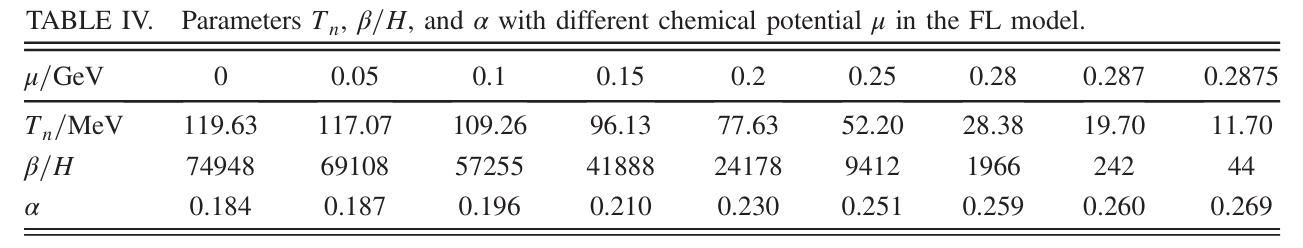 J. Shao, H. Mao, M. Huang, PRD(2025)
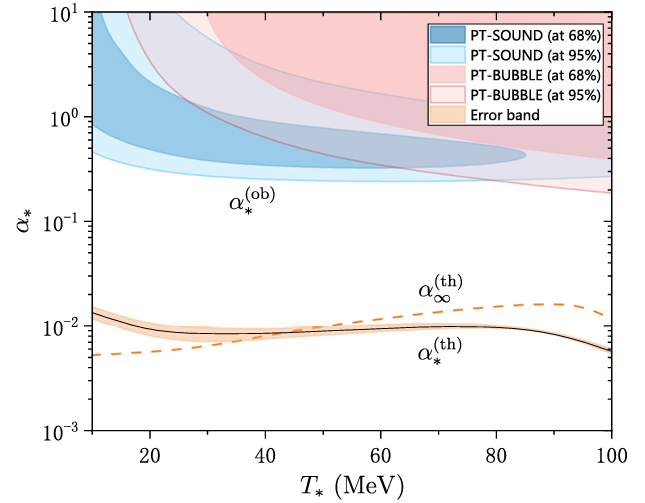 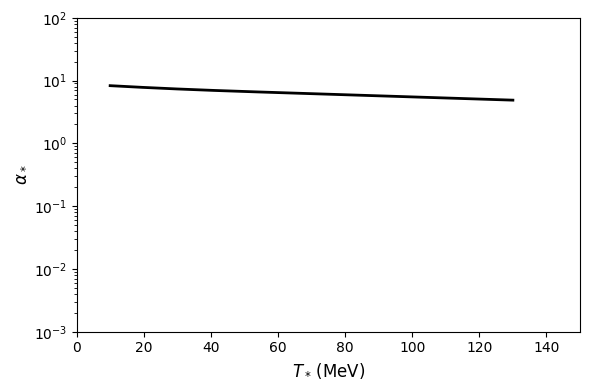 25
Zheng et al., PRD(2025)
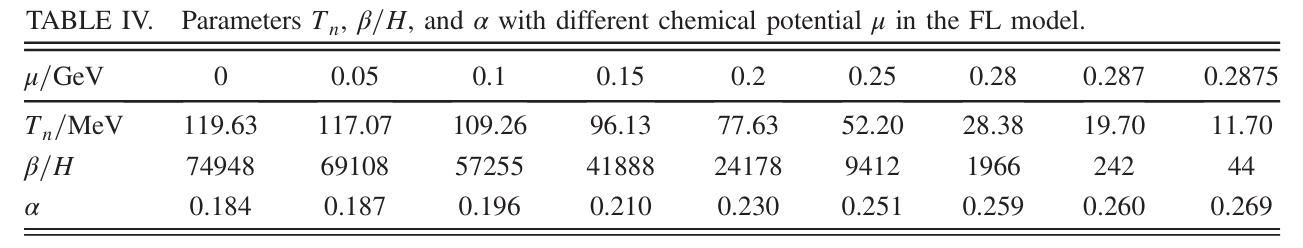 J. Shao, H. Mao, M. Huang, PRD(2025)
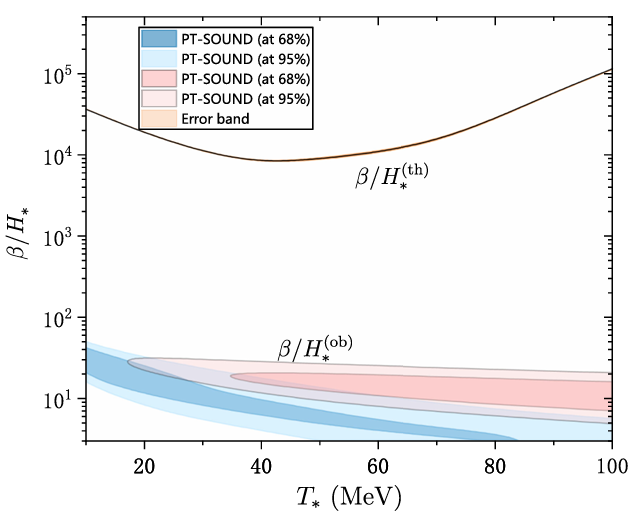 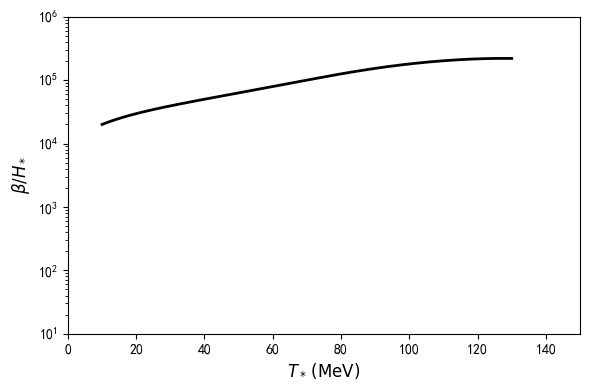 26
Zheng et al., PRD(2025)
Bubble wall velocity
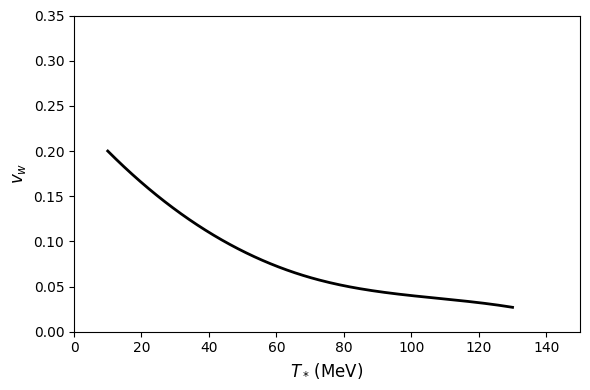 27
GW power spectra
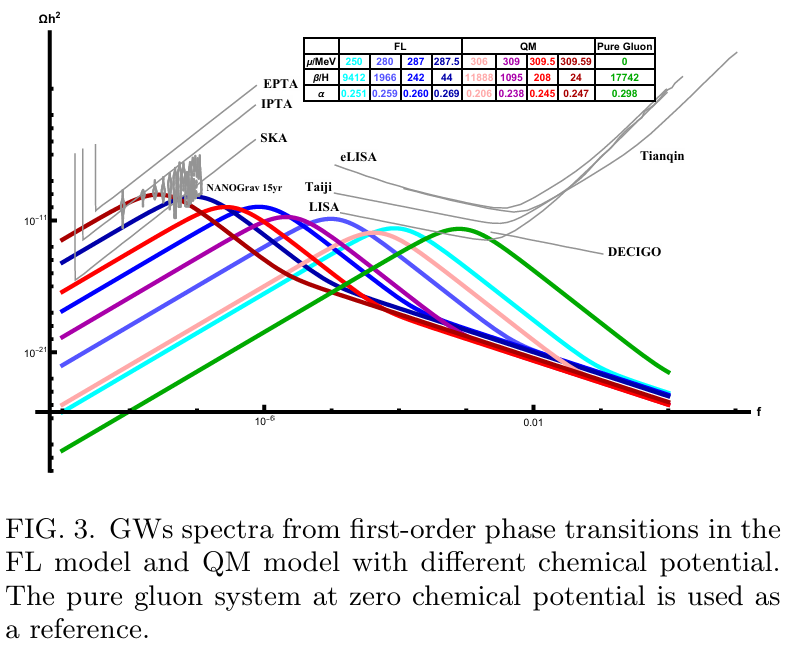 In the holographic model, gravitational waves from QCD phase transitions cannot explain the NANOGrav observations.
28
J. Shao, H. Mao and M. Huang, PRD(2025)
V. Summary
29
Summary
30
Thanks！
31